Hledání optimální cesty v dopravní sítiprezentace k diplomové práci
autor DP: Bc. Rudolf Koraba
vedoucí DP: doc. Ing. Rudolf Kampf, Ph.D.
oponent DP: Ing. Juraj Čamaj, Ph.D.

Vysoká škola technická a ekonomická v Českých Budějovicích 
2016
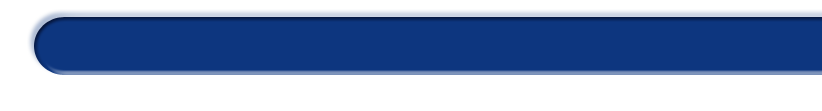 Cíl práce
Cílem diplomové práce je zhodnotit efektivitu stávajících tras svozu vybraného tříděného odpadu a dále navrhnout optimální trasu v dopravní síti vybraného města.
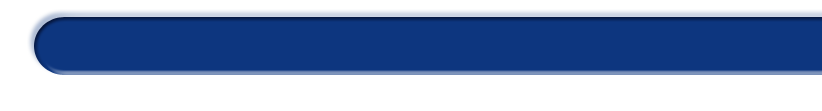 Představení společnosti
Obchodní firma: 		Městské služby Písek s.r.o.
Sídlo:			Písek, Pražská 372, PSČ 397 01
Hlavní činnosti:		údržba komunikací, dopravní značení, 				údržba zeleně, veřejné WC, placená				parkoviště, odpady,…

Odpady:			komunální odpad, tříděný odpad,					bioodpad, sběrné dvory, koše na 					odpadky
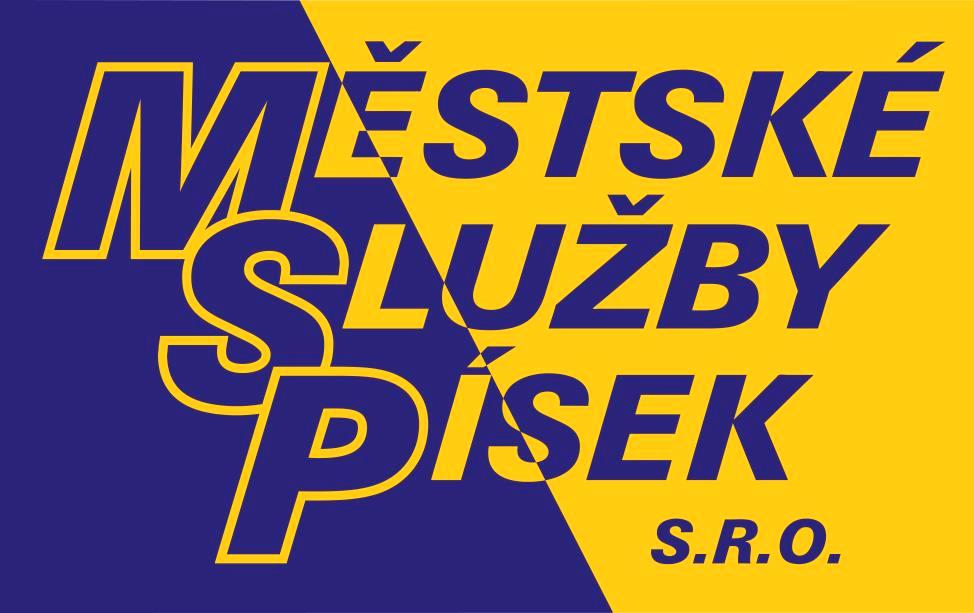 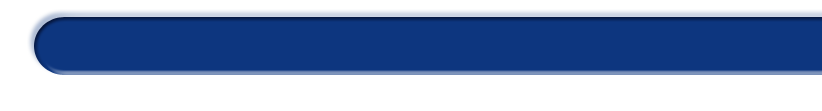 Volba svozů pro optimalizaci
Analýza zaplněnosti nádob na tříděný odpad v souvislosti na frekvenci svozu
papírový odpad – svoz 2 krát týdně, většina nádob téměř zaplněna
plastový odpad – svoz 2 krát týdně, většina nádob téměř zaplněna
skleněný odpad – svoz 1 týdně, nádoby zaplněny max. ze 40%

Zvolena optimalizace svozu nádob na skleněný odpad úpravou frekvence svozu a následným návrhem nových tras.
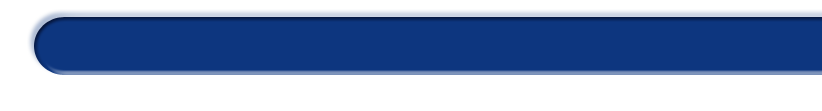 Stávající trasy
Dva typy nádob na ukládání skleněného odpadu
plastové vyklápěcí nádoby – obsluha vozem s vyklápěním
typ zvon – obsluha vozem s rukou
Stávající trasy pro plastové vyklápěcí nádoby
Trasa 1
délka trasy: 33 500 m
množství odpadu: 13 750 l
Trasa 2
délka trasy: 36 380 m
množství odpadu: 3 960 l
trasa zahrnuje cestu ze skládky do depa
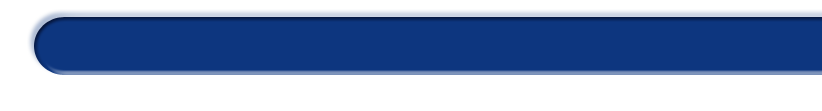 Stávající trasy
Stávající trasa pro nádoby typu zvon
délka trasy: 34 200 m
množství odpadu: 7 210 l
trasa zahrnuje cestu ze skládky do depa
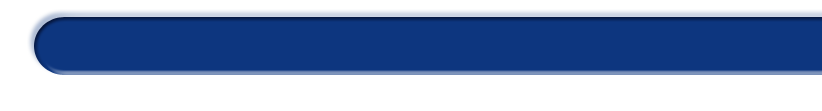 Metody optimalizace
Vyklápěcí nádoby
změnou frekvence překročena kapacita vozu, zvolena metoda pro víceokruhový dopravní problém

Clarkeova-Wrightova metoda
nejznámější heuristika pro řešení víceokruhového dopravního problému
iterační metoda – iteracemi zlepšuje stávající řešení do chvíle, kdy již nelze dosáhnout lepšího řešení
možnost zahrnout další omezující podmínky (kapacita, doba obsluhy)
pomocí výhodnostního koeficientu zij  sdružuje v každé iteraci dvě stávající trasy do jedné za podmínek přípustnosti řešení
nelze-li sdružit žádné stávající trasy kvůli porušení podmínek přípustnosti, jsou tyto trasy výsledné
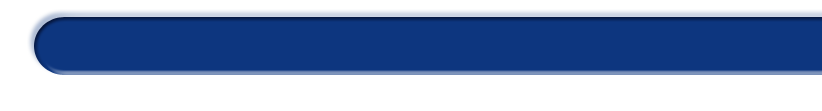 Metody optimalizace
Nádoby typu zvon
při změně frekvence nepřekročena kapacita vozu, zvolena metoda pro jednookruhový dopravní problém

Metoda nejbližšího souseda
jednoduchá heuristika využívající principu hladového algoritmu
pro libovolný výchozí bod se najde nejbližší sousední bod, pro který se hledá nejbližší zatím nenavštívený bod až do chvíle obsáhnutí celé sítě
jako výchozí bod se postupně vyzkouší všechny body sítě a vybere se nejkratší trasa
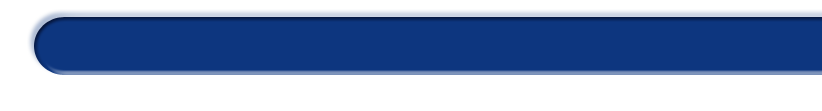 Optimalizované trasy
Optimalizované trasy pro plastové vyklápěcí nádoby
Trasa 1
délka trasy: 24 590 m
množství odpadu: 9 020 l
Trasa 2
délka trasy: 27 280 m
množství odpadu: 14 300 l
Trasa 3
délka trasy: 29 120 m
množství odpadu: 12 100 l
trasa zahrnuje cestu ze skládky do depa
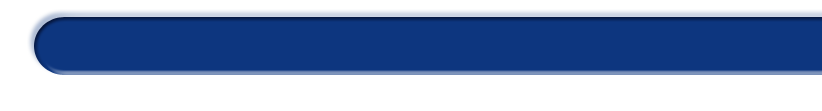 Optimalizované trasy
Optimalizovaná trasa pro nádoby typu zvon
délka trasy: 28 700 m
množství odpadu: 14 420 l
trasa zahrnuje cestu ze skládky do depa
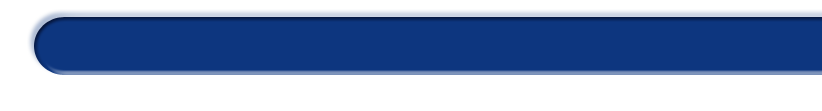 Přínos optimalizace
Plastové vyklápěcí nádoby


Nádoby typu zvon 


Celkový přínos optimalizace
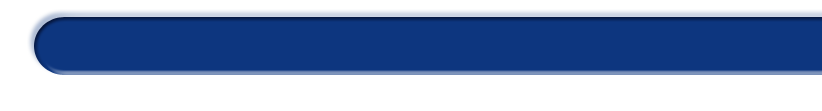 Ekonomický přínos
Celkový ekonomický přínos optimalizace za rok



roční úspora nákladů činí 47%, tj. 85 038,- Kč
časová úspora pracovního fondu obsluhy svozu
Děkuji za pozornost
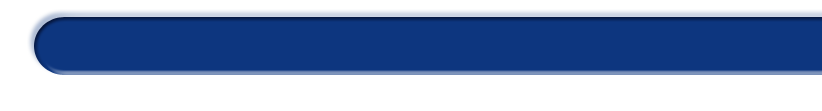 Otázky a odpovědi
Jaké další metody operačního výzkumu je možné použít?


Budou výsledky práce aplikované?